Stosowanie środków zapobiegawczych w postępowaniu przygotowawczym. Przesłanki stosowania środków zapobiegawczych. Katalog środków zapobiegawczych. Dyrektywy stosowania środków zapobiegawczych. Kontrola z urzędu stosowania środków zapobiegawczych.
Wykład 6
Rodzaje środków zapobiegawczych
Izolacyjne 
Tylko jeden – tymczasowe aresztowanie 
Nieizolacyjne:
poręczenie majątkowe
poręczenie społeczne 
poręczenie osoby godnej zaufania
dozór policji
dozór warunkowy policji 
nakaz opuszczenia lokalu zajmowanego wspólnie z pokrzywdzonym, zakaz zbliżania się do pokrzywdzonego 
Środki zapobiegawcze stosowane wobec oskarżonego o przestępstwo popełnione w stosunku do członka personelu medycznego lub osoby przybranej personelowi medycznemu do pomocy – art. 276a 
zakaz zbliżania się do pokrzywdzonego na wskazaną odległość, zakaz kontaktów lub zakaz publikacji, w tym za pośrednictwem systemów informatycznych lub sieci telekomunikacyjnych treści godzących w prawnie chronione dobra pokrzywdzonego.
zawieszenie w wykonywaniu czynności służbowych lub wykonywaniu zawodu, nakaz powstrzymania się od prowadzenia określonej działalności, zakaz ubiegania się o zamówienia publiczne 
zakaz opuszczania kraju
„Popularność” środków zapobiegawczych w 2017 roku
„Popularność” środków zapobiegawczych w 2018 roku
„Popularność” środków zapobiegawczych w 2020 roku
„Popularność” środków zapobiegawczych w 2021 roku
„Popularność” środków zapobiegawczych w 2022 roku
„Popularność” środków zapobiegawczych w 2018 roku
„Popularność” środków zapobiegawczych w 2023 roku
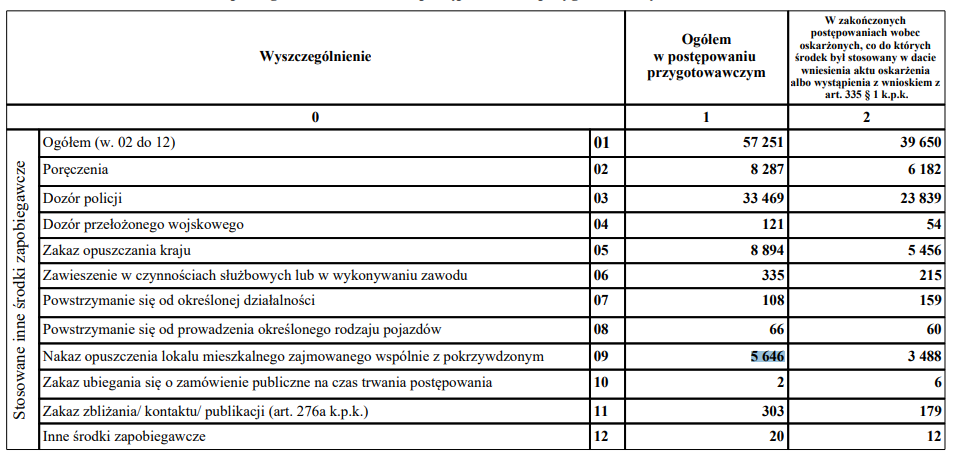 Zob. też publikacje dotyczące tymczasowego aresztowania
https://for.org.pl/pliki/artykuly/7904_komunikat-232020tymczasowe-aresztowania-oslabianie-prawa-do-obrony.pdf
https://www.prawo.pl/prawnicy-sady/aresztowania-w-polsce-dane-za-maj-wrzesien-2020-r,503087.html
We wrześniu 2020 w aresztach osadzone było 9232 osoby.
https://courtwatch.pl/wp-content/uploads/2019/12/tymczasowe_aresztowania_FCWP.pdf raport o stosowaniu TA z 2019 fundacji CourtWatch
Raport HFPC z 2023 r.
https://hfhr.pl/publikacje/raport-praktyka-stosowania-tymczasowego-aresztowania-2023 
Raport „O standardzie, który się nie przyjął (w Polsce). Praktyka stosowania tymczasowego aresztowania w świetle przepisów Europejskiej Konwencji Praw Człowieka" 

Fantastyczny raport, trochę nihil novi, bo od lat w doktrynie, debacie publicznej mówi się o tych problemach, tj. przedłużającym się tymczasowym aresztowaniu, trwającym wiele lat, a nic się nie zmienia, ale warto przeczytać.

https://hfhr.pl/upload/2023/09/raport_hfpc_tymczasowe_aresztowania.pdf <-- a tutaj PDF
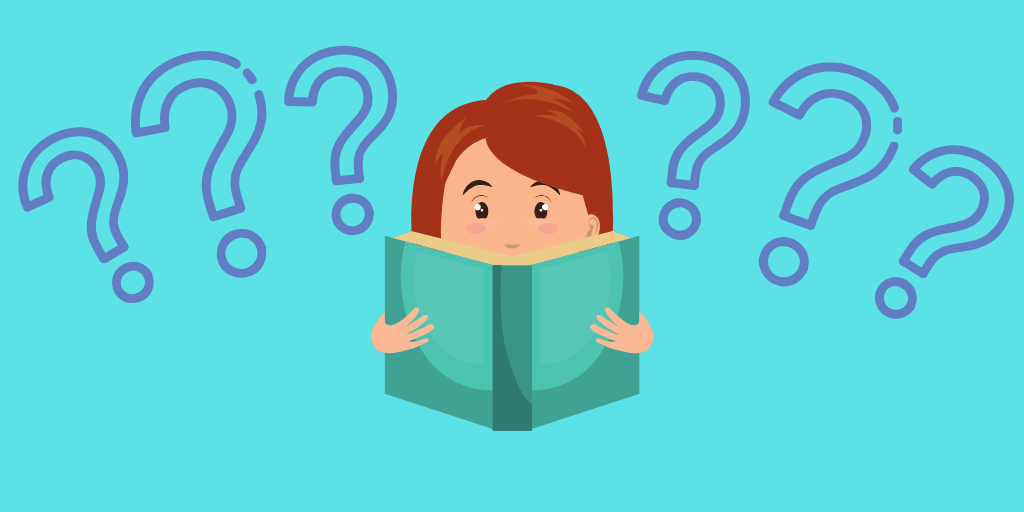 Pojęcie środków zapobiegawczych
Środki zapobiegawcze to rodzaj środków przymusu, których zasadniczym zadaniem jest zabezpieczenie prawidłowego toku postępowania. „Zabezpieczają” proces karny przed zdarzeniami, do których jeszcze nie doszło np. przed bezprawnym utrudnianiem postępowania przez oskarżonego. 
Prawidłowość stosowania środków zapobiegawczych zależy od spełnienia następujących reguł: 
Wyłączność ustawowej regulacji stosowania środków zapobiegawczych 
Niezbędność stosowania środka zapobiegawczego
Zastosowania reguły minimalizacji dolegliwości wynikającej z zastosowania określonego środka 
Zakaz naruszania czci oraz niedopuszczalność poniżającego traktowania w toku stosowania środków zapobiegawczych 
Dyrektywy adaptacji środka zapobiegawczego do sytuacji procesowej 


Należy pamiętać, że środki zapobiegawcze stosuje się wyłącznie względem podejrzanego lub oskarżonego!
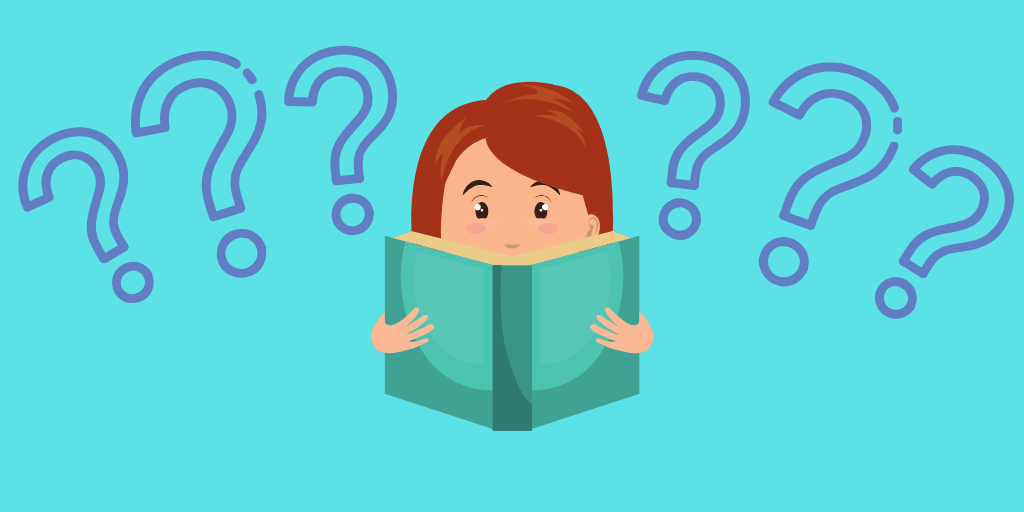 Cele stosowania środków zapobiegawczych
Wówczas, gdy dochodzi do podniesienia zarzutów dotyczących politycznych lub innych motywów prowadzenia postępowania karnego, trudno jest rozdzielić tymczasowe aresztowanie w postępowaniu przygotowawczym od postępowania karnego, w ramach którego aresztowanie takie zostało zastosowane. Trybunał jednakże dostrzega szereg szczególnych przymiotów w tymczasowym aresztowaniu skarżącej, które pozwalają spojrzeć na tę kwestię w oderwaniu od bardziej ogólnego kontekstu zarzucanej politycznej motywacji oskarżenia skarżącej - jako przywódczyni opozycji - wobec postawienie jej szeregu zarzutów karnych po zmianie władzy i przed wyborami parlamentarnymi.
(...) Mimo iż pozbawienie skarżącej wolności zostało formalnie przeprowadzone dla celów wskazanych w art. 5 ust. 1 lit. c) Konwencji, zarówno faktyczny kontekst sprawy jak i uzasadnienie przedstawione przez władze sugerują, że rzeczywistym celem zastosowania tego środka było ukaranie skarżącej za brak szacunku dla sądu, który - jak twierdzono - manifestował się jej zachowaniem w toku postępowania.
W świetle tych okoliczności Trybunał może jedynie stwierdzić, iż ograniczenie wolności skarżącej dozwolone na podstawie art. 5 ust. 1 lit. c) zostało zastosowane nie w celu postawienia jej przed właściwym organem w przypadku zaistnienia uzasadnionego podejrzenia popełnienia czynu zagrożonego karą, lecz z innych powodów.
Wyrok ETPC z 30.04.2013 r. w sprawie Julia Tymoshenko p. Ukrainie, skarga nr 49872/11
Z ważnych wyroków ETPC w sprawie tymczasowego aresztowania:
Jest ich całkiem sporo, ale warto przeczytać dwa:
Kauczor p. Polsce – analiza praktyki stosowania tymczasowego aresztowania 
https://hudoc.echr.coe.int/eng#{%22itemid%22:[%22001-91115%22]}  jest dostępne polskie tłumaczenie
Dłużewska p. Polsce – bardzo ciekawa sprawa, także w kontekście pozbawienia wolności osób starszych. 
https://hudoc.echr.coe.int/fre#{%22tabview%22:[%22notice%22],%22itemid%22:[%22001-209175%22]}  również jest dostępne polskie tłumaczenie na stronach MS
Funkcje środków zapobiegawczych
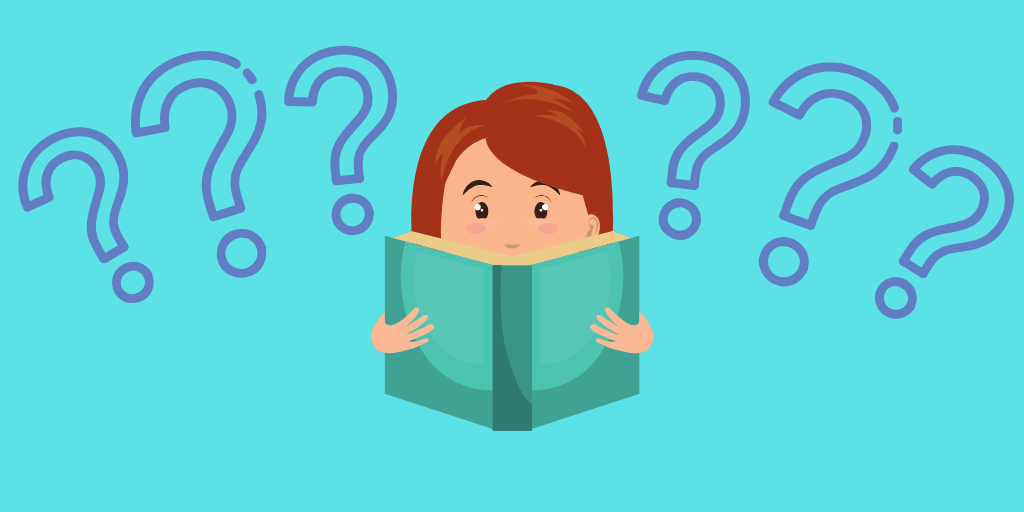 Procesowa (zasadnicza)
Funkcja prewencyjna – wynika wprost z art. 249 § 1 k.p.k. Chronią postępowanie karne przed jego bezprawnym utrudnianiem. 
Funkcja zabezpieczająca - Środki zapobiegawcze można stosować w celu zabezpieczenia prawidłowego toku postepowania. Zabezpieczenie to polega na uniemożliwieniu oskarżonemu ucieczki i pozbawieniu go (lub co najmniej utrudnieniu) naruszenia prawidłowego toku procesu. 
Akcesoryjna (ochronna) – zapobiegnięcie popełnieniu przez oskarżonego nowego przestępstwa. 

Zob. J. Skorupka, [w:] J. Skorupka (red.), Proces karny, Warszawa 2018, s. 500.
Funkcje stosowania środków zapobiegawczych
Pozaprocesowe (akcesoryjne)
Funkcja ochronna  - zapobieżenie popełnienia nowego, ciężkiego przestępstwa przez oskarżonego (art. 249 §1) . Prof. Waltoś wyróżnia dwie sytuacje:
oskarżonemu zarzuca się przestępstwo x a ponadto zachodzi obawa, że w razie pozostawania na wolności popełni przestępstwo y; aresztuje się go z powodu obawy, że popełni przestępstwo y (tymczasowe aresztowanie względnie predelikualne)
oskarżonemu nie zarzuca się popełnienia przestępstwa x, ale zachodzi obawa, że w razie dalszego pozostawania na wolności popełni przestępstwo y; aresztuje się go z powodu obawy, że popełni przestępstwo (tymczasowe aresztowanie bezwzględnie predelikualne). 
Tymczasowe aresztowanie bezwzględnie predelikutalne jest niedopuszczalne. Funkcja represyjna – bardzo kontrowersyjne zagadnienie; czy środki zapobiegawcze mogą stać się antycypacją kary?
Funkcje stosowania środków zapobiegawczych
Na względnie predelikutalny (czyli jest duże prawdopodobieństwo popełnienia czynu A i są obawy, że zostanie popełniony czyn B) areszt tymczasowy zezwala natomiast zarówno art. 5 ust. 1 lit. c EKPC jak również art. 249 § 1 k.p.k. (środki zapobiegawcze wolno stosować wyjątkowo także w celu zapobiegnięcia popełnienia przez oskarżonego nowego, ciężkiego przestępstwa). Konkretyzacją art. 249 § 1 k.p.k. jest art. 258 § 3 k.p.k., który stwierdza, że tymczasowe aresztowanie może wyjątkowo nastąpić także wtedy gdy zachodzi uzasadniona obawa, że oskarżonemu któremu zarzucono popełnienie zbrodni lub umyślnego występku przeciwko życiu, zdrowi lub bezpieczeństwu powszechnemu, zwłaszcza jeżeli popełnieniem takiego przestępstwa groził. Środki zapobiegawcze w celu zapobieżenia popełnienia przez oskarżonego nowego, ciężkiego przestępstwa można stosować tylko wyjątkowo. Ponadto, najpierw należy przedstawić oskarżonemu zarzut popełnienia zbrodni lub umyślnego występku a dopiero potem można rozważyć konieczność stosowania środka zapobiegawczego ze względu na obawę nowego przestępstwa.
Postanowienie SA w Katowicach, 9 lipca 2008 r., II Akz 480/08
Tymczasowe aresztowanie ma na celu prawidłowe zabezpieczenie toku postępowania na czas gromadzenia istotnych dowodów w sprawie i nie może spełniać funkcji kary. Nawet najbardziej dowodowo skomplikowana sprawa, szczególnie o charakterze gospodarczym czy majątkowym, nie może wydłużać go do nie akceptowanych rozmiarów.
por. również: wyrok TK z 7.10.2008 r., P 30/07
Funkcje środków zapobiegawczychŚrodki zapobiegawcze, a zwłaszcza tymczasowe aresztowanie, nie mogą spełniać takich samych funkcji jak kara.
Stosowanie środków zapobiegawczych
Stosowanie środków zapobiegawczych
Stosowanie środków zapobiegawczych cd.
Aby można było stosować środki zapobiegawcze konieczne jest istnienie odpowiedniej podstawy dowodowej, tzn. zebrane w sprawie dowody muszą wskazywać na „duże prawdopodobieństwo”, że oskarżony popełnił przestępstwo. Muszą to być takie dane, które stwarzają stan uprawdopodobnienia zbliżony do pewności ("duże prawdopodobieństwo") odnośnie do sprawstwa i winy danej osoby.
Podstawa dowodowa stosowania tymczasowego aresztowania – 
por. art. 156 § 5a, 249a i 250 § 2b
Przy stosowaniu środka zapobiegawczego nie chodzi jednak o merytoryczną ocenę poszczególnych zgromadzonych w sprawie dowodów, ale jedynie o rozważenie, czy dowody te stwarzają stan prawdopodobieństwa, o jakim mowa w art. 249 § 1. Sąd nie ustala, czy podejrzany dopuścił się zarzucanego mu czynu, ani nie bada, czy są ku temu "niezbite" dowody, ale jedynie ocenia czy istnieje wymagane prawdopodobieństwo popełnienia przez niego czynu. 
Środki zapobiegawcze można stosować wyłącznie względem podejrzanego lub oskarżonego. Konieczne jest co najmniej wydanie postanowienia o przedstawieniu zarzutów (art. 313)
Zgodnie z art. 249 § § 4 środki zapobiegawcze mogą być stosowane aż do chwili rozpoczęcia wykonania kary, przy czym tymczasowe aresztowanie tylko w razie orzeczenia kary pozbawienia wolności.
Stosowanie środków zapobiegawczych
W decyzjach aresztowych, czy wnioskach aresztowych nie mogą pojawić się sformułowania, które przesądzałyby o winie podejrzanego, czy oskarżonego. W postępowaniu dotyczącym stosowania środków zapobiegawczych nie orzeka się o winie danej osoby, ale o istnieniu bądź nieistnieniu obaw bezprawnego utrudniania postępowania. 
Jeśli sąd wyraził swój pogląd co do winy – naruszenie domniemania niewinności, były sprawy w ETPC, gdzie skarżący otrzymywali odszkodowania za naruszenie tej gwarancji procesowej.
Przyczyny wysokiego odsetka spraw, w których uwzględniono wniosek o zastosowanie tymczasowego aresztowania
W 2022 r. prokurator wystąpił z wnioskami aresztowymi 22 882 razy. Sąd uwzględnił wnioski aresztowe w 19.901. Skuteczność wniosków prokuratorskich to 86,97%.
Nadal bardzo wysoka, ale – analizując statystki z poprzednich lat – jest to istotny spadek, ponieważ w niektórych okresach skuteczność wniosków aresztowych przekraczała 90%. 
Z raportu HFPC – dlaczego sędziowie tak często stosują/przedłużają tymczasowe aresztowanie: 
Rutyna sędziów (37%)
Nieprawidłowa praktyka sądów (33,3%) - łatwiej i wygodniej jest zgodzić się sądowi z wnioskiem o  przedłużenie tymczasowego aresztowania, niż uzasadnić jego oddalenie. 
sprawy są bardziej skomplikowane dowodowo i bardziej czasochłonne 
17,1% sędziów wskazało na przyczynę przedłużania tymczasowego aresztowania oczekiwania opinii społecznej
A to ciekawe przedłużenie (i decyzja sądu odwoławczego)
https://poznan.wyborcza.pl/poznan/7,36001,30284180,wyborcza-ujawnia-areszt-w-trzy-godziny-bialoruskie-standardy.html 

„Według naszych ustaleń wniosek liczy 33 strony. Wraz z nim prokuratura przesyła do sądu 64 tomy akt (60 w formie papierowej i cztery na płycie CD – to akta z niemieckiej prokuratury, bo przestępcy mieli działać również za granicą). Wprowadzony przez Zbigniewa Ziobrę system komputerowy losuje do rozpoznania wniosku sędziego Przemysława Radzika. Losowanie odbywa się 7 lipca o godz. 7.54. Radzik na rozpoznanie wniosku ma zatem 11 dni. O godz. 10.09 Radzik odpowiada, że zajmie się wnioskiem prokuratury od ręki. Prosi o wyznaczenie posiedzenia na godz. 13.”
Sąd odwoławczy uchylił postanowienie pierwszoinstancyjne i zastosował tymczasowe aresztowanie – pytanie, czy w ogóle mógł taką decyzję podjąć?
Art. 258a
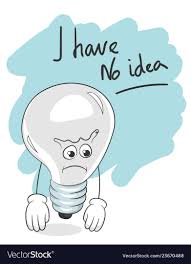 Jeżeli oskarżony uniemożliwia lub utrudnia wykonywanie zastosowanego wobec niego środka zapobiegawczego lub umyślnie naruszył obowiązek lub zakaz związany ze stosowaniem takiego środka, sąd lub prokurator stosuje środek zapobiegawczy gwarantujący skuteczną realizację celów jego stosowania.

Postanowienie SO w Łodzi z 29.10.2021 r., V Kz 1183/21
W zakresie normy z art. 258a k.p.k. należy nadto wyjaśnić, co następuje. Przepis ten nie "wysławia" samodzielnej podstawy do zastosowania tymczasowego aresztowania. Jest on ściśle powiązany z przesłankami stosowania środka przymusu (podobnie Sąd Okręgowy w Legnicy w postanowieniu z 12 sierpnia 2020 r., IV KZ 264/20). Rozstrzyga on jedynie o tym, by organ postępowania "czuwał" nad skutecznością już orzeczonych środków przymusu. Przepis ten nie wprowadza też swego rodzaju "sankcji" za naruszenie stosowanego środka prewencji procesowej. Sankcji, która miałaby wymiar wyłącznie represyjny, z pominięciem dyscyplinującego charakteru środków zapobiegawczych.
Z komentarza Profesora o art. 258a…
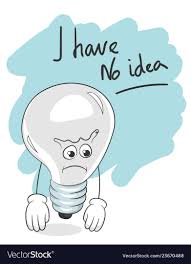 1. Przepis art. 258a został dodany art. 14 ustawy z 31.3.2020 r. o zmianie ustawy o szczególnych rozwiązaniach związanych z zapobieganiem, przeciwdziałaniem i zwalczaniem COVID-19, innych chorób zakaźnych oraz wywołanych nimi sytuacji kryzysowych oraz niektórych innych ustaw (Dz.U. z 2020 r. poz. 568 ze zm.).
2. Nieznane są motywy wprowadzenia komentowanego przepisu, gdyż w uzasadnieniu wymienionej ustawy nie podano ich. Przepis jest zaś zupełnie zbędny, gdyż określa obowiązki prokuratora i sądu, które wynikają z art. 249 § 1 i art. 253 § 1 KPK. Z pierwszego z tych przepisów wynika, że jeżeli zachodzi potrzeba zabezpieczenia prawidłowego toku postępowania, sąd lub prokurator mogą zastosować środki zapobiegawcze. Zastosowane środki zapobiegawcze muszą być adekwatne do rodzaju i charakteru obaw wskazanych w art. 258 § 1–3 KPK oraz nasilenia ich zagrożenia dla prawidłowego przebiegu postępowania w określonym jego stadium (art. 258 § 4 KPK). Jeżeli zaś powstaną przyczyny uzasadniające zmianę zastosowanego środka zapobiegawczego wskutek tego, że oskarżony uniemożliwia lub utrudnia jego wykonanie lub umyślnie zakruszył obowiązek lub zakaz związany ze stosowaniem takiego środka, zastosowany środek zapobiegawczy należy zmienić na taki, który realnie zabezpieczy prawidłowy tok postępowania, zgodnie z dyrektywą adaptacji wyrażona w art. 253 § 1 KPK.
3. Wprowadzenie wymienionego przepisu świadczy o inflacji wiedzy projektodawców o ustawowym modelu środków zapobiegawczych.
Dyrektywy stosowania środków zapobiegawczych
Dyrektywy stosowania środków zapobiegawczych – normy gwarancyjne, które muszą być uwzględnione podczas orzekania o stosowaniu środków zapobiegawczych.
Wyraz respektowania konstytucyjnej klauzuli proporcjonalności.
1. Wydanie postanowienia o przestawieniu zarzutów 
Art. 249 § 2 – w postępowaniu przygotowawczym środki zapobiegawcze można stosować względem osoby, wobec której wydano postanowienie o przedstawieniu zarzutów.  
Nie można stosować środków zapobiegawczych wyłącznie po ustnym przedstawieniu zarzutów
Jeżeli podejrzany ukrywa się i nie można ogłosić mu postanowienia o przedstawieniu zarzutów oraz przesłuchać go, wystarczające jest samo wydanie postanowienia o przedstawieniu zarzutów co w konsekwencji stwarza możliwość wydania postanowienia o tymczasowym aresztowaniu, jako warunku niezbędnego dla wystawienia listu gończego
2. Przesłuchanie podejrzanego 
Art. 249 § 3 – przed zastosowaniem środka zapobiegawczego sąd albo prokurator stosujący środek przesłuchuje oskarżonego, chyba że jest to niemożliwe z powodu jego ukrywania się lub nieobecności w kraju. Jeżeli sąd przesłuchuje oskarżonego o terminie przesłuchania zawiadamia się prokuratora 
Ciekawe rozwiązanie – w przesłuchaniu może wziąć udział obrońca oskarżonego, ale o terminie przesłuchania nie trzeba go zawiadomić, chyba że oskarżony o to wnosi a obecność obrońcy nie utrudni przeprowadzenia czynności.
3. Doręczenie postanowienia  
Po przesłuchaniu podejrzanego i ogłoszeniu przez sąd postanowienia o zastosowaniu tymczasowego aresztowania sąd doręcza podejrzanemu, za pokwitowaniem, odpis tego postanowienia, ze wskazaniem daty i godziny doręczenia, wraz z pouczeniem o terminie i sposobie zaskarżenia oraz o prawach i obowiązkach osoby tymczasowo aresztowanej stosownie do art. 263 § 8. W razie odmowy złożenia podpisu lub przeszkody w jego złożeniu należy uczynić o tym stosowną wzmiankę na postanowieniu. Odpis postanowienia o zastosowaniu tymczasowego aresztowania wraz z nakazem przyjęcia należy doręczyć funkcjonariuszom konwojującym zatrzymanego, z poleceniem doprowadzenia go do aresztu śledczego. W nakazie przyjęcia sąd zaznacza, że aresztowany pozostaje do dyspozycji prokuratora prowadzącego lub nadzorującego postępowanie przygotowawcze. 
4. Udział obrońcy w posiedzeniu w przedmiocie przedłużenia tymczasowego aresztowania 
Prokurator i obrońca mają prawo wziąć udział w posiedzeniu sądu dotyczącym przedłużenia stosowania tymczasowego aresztowania oraz rozpoznania zażalenia na zastosowanie lub przedłużenie tego środka zapobiegawczego. Na żądanie oskarżonego, który nie ma obrońcy, wyznacza się do tej czynności obrońcę z urzędu. Zarządzenie może wydać także referendarz sądowy. Niestawiennictwo obrońcy lub prokuratora należycie zawiadomionych o terminie nie tamuje rozpoznania sprawy (art. 249 § 5)
Stosowanie środków zapobiegawczych – wymogi formalne
Sąd a w postępowaniu przygotowawczym także prokurator. 
Tymczasowe aresztowanie może nastąpić tylko na mocy postanowienia sądu (art. 250 § ). W postępowaniu przygotowawczym, prokurator składa wniosek do odpowiedniego sądu 
Także jeżeli zastosowano środek zapobiegawczy w postaci nakazu opuszczenia lokalu zajmowanego wspólnie z pokrzywdzonym (art. 275a) o jego przedłużeniu na okres dłuższy niż 3 miesiące decyduje sąd właściwy do rozpoznania sprawy na wniosek prokuratora (art. 275a § 4) 
Prokurator w postępowaniu przygotowawczym może podejmować decyzję o zastosowaniu wszystkich nieizolacyjnych środków zapobiegawczych. Ponadto, zgodnie z art. 253 § 2 zastosowany przez sąd środek zapobiegawczy może być w postępowaniu przygotowawczym uchylony lub zmieniony na łagodniejszy również przez prokuratora. Np. prokurator może zmieć tymczasowe aresztowanie na dozór Policji, jeżeli uzna, że jest to wystarczające dla zapewnienia prawidłowego toku postępowania. 
Uprawnienia do stosowania środków zapobiegawczych czy te z art. 253 § 2 nie przysługują prokuratorowi – co oczywiste – w postępowaniu sądowym!
Organy, które stosują środki zapobiegawcze
Czas stosowania środków zapobiegawczych
Tryb kontroli stosowania środków zapobiegawczych
Wniosek o zmianę lub uchylenie środka zapobiegawczego
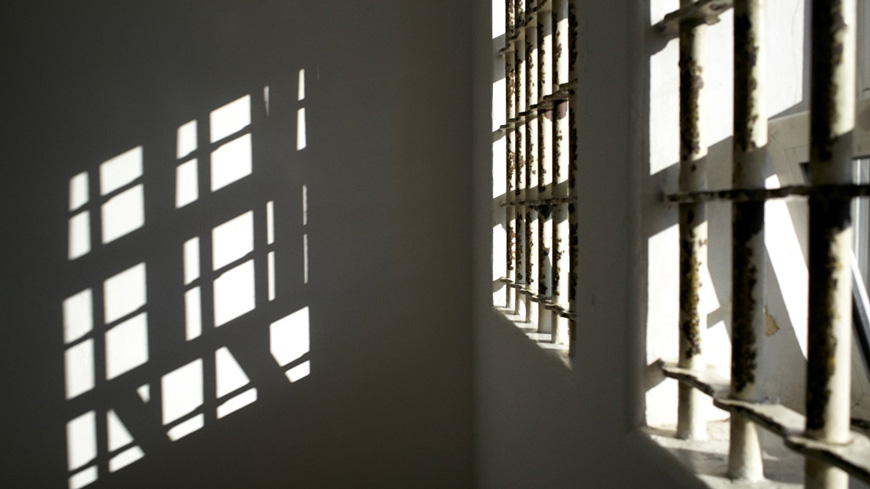 Tymczasowe aresztowanie
Tymczasowe aresztowanie – pojęcie
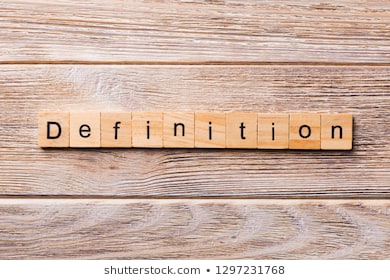 Tymczasowe aresztowanie to prowizoryczne pozbawienie wolności oskarżonego, celem zabezpieczenia warunków prawidłowego toku postępowania. Może nastąpić gdy – zgodnie z art. 249 § 1 k.p.k. zachodzi duże prawdopodobieństwo popełnienia przez niego czynu zabronionego. Oprócz przesłanki ogólnej, muszą zostać spełnione dodatkowe warunki:
zachodzi uzasadniona obawa ucieczki lub ukrywania się oskarżonego, zwłaszcza wtedy, gdy nie można ustalić jego tożsamości albo nie ma on w kraju stałego miejsca pobytu; 
zachodzi uzasadniona obawa, że oskarżony będzie nakłaniał do składania fałszywych zeznań lub wyjaśnień albo w inny bezprawny sposób utrudniał postępowanie karne – obawa matactwa 
oskarżonemu zarzucono popełnienie zbrodni lub występku zagrożonego karą pozbawienia wolności, której górna granica wynosi co najmniej 8 lat, albo którego sąd pierwszej instancji skazał na karę pozbawienia wolności nie niższą niż 3 lata; 
wyjątkowo, można stosować tymczasowe aresztowanie, gdy zachodzi uzasadniona obawa, że oskarżony, któremu zarzucono popełnienie zbrodni lub umyślnego występku popełni przestępstwo przeciwko życiu, zdrowiu lub bezpieczeństwu powszechnemu, zwłaszcza gdy popełnieniem takiego przestępstwa groził tzw. areszt prewencyjny
Cele stosowania i podstawa dowodowa orzeczenia o tymczasowym aresztowaniu
Funkcje tymczasowego aresztowania
TYMCZASOWE ARESZTOWANIE NIE MOŻE REALIZOWAĆ FUNKCJI REPRESYJNEJ
subsydiarności (nazywanej również zasadą proporcjonalności) - zasada ta wynika z art. 257 k.p.k.; według tej zasady, tymczasowego aresztowania nie stosuje się, jeżeli wystarczający jest inny środek zapobiegawczy; stosowanie tymczasowego aresztowania oparte jest za klauzuli ultima ratio. Dodatkowo, zgodnie z art. 257 § 2 sąd, stosując tymczasowe aresztowanie, może zastrzec, że środek ten ulegnie zmianie z chwilą złożenia, nie później niż w wyznaczonym terminie, określonego poręczenia majątkowego; na uzasadniony wniosek oskarżonego lub jego obrońcy sąd może przedłużyć termin złożenia poręczenia  - tzw. aresztowanie warunkowe
fakultatywności – musi wystąpić przesłanki z art. 249 § 1 (konieczność zabezpieczenia prawidłowego toku postępowania lub zapobieżenie nowemu, ciężkiemu przestępstwu + duże prawdopodobieństwo, że oskarżony popełnił przestępstwo) oraz co najmniej jedna z art. 258 § 1 – 3 (obawa ucieczki lub ukrywania się oskarżonego, obawa matactwa, możliwość wymierzenia surowej kary (co najmniej 8 lat pozbawienia wolności) lub zapobieżenie popełnieniu przez oskarżonego, któremu zarzucono zbrodnię lub umyślny występek, nowego przestępstwo przeciwko życiu, zdrowiu lub bezpieczeństwu powszechnemu) a także nie występuje żadna z przesłanek negatywnych z art. 259 
humanitaryzmu – art. 259 § 1
ODMIENNY PROBLEM – kwestia humanitaryzmu wykonywania tymczasowego aresztowania
Zasady stosowania tymczasowego aresztowania
Stosowanie tymczasowego aresztowania należy do wyłącznej kompetencji sądu oraz może nastąpić tylko na mocy jego postanowienia. 
W postępowaniu przygotowawczym, tymczasowe aresztowanie stosuje, na wniosek prokuratora, sąd rejonowy, w którego okręgu prowadzi się postępowanie, a w wypadkach niecierpiących zwłoki również inny sąd rejonowy. Prokurator, przesyłając wraz z aktami sprawy wniosek, zarządza jednocześnie doprowadzenie podejrzanego do sądu. Wniosek prokuratora nie jest dla sądu wiążący. W sytuacji podjęcia decyzji o zastosowaniu tymczasowego aresztowania, sąd rejonowy stosuje tymczasowe aresztowanie bez względu na właściwość rzeczową sądu, przed którym będzie się później toczyć sprawa. 
Czyli w postępowaniu przygotowawczym w sprawie o zbrodnię, tymczasowe aresztowanie stosuje się na mocy postanowienia sądu rejonowego 
Po wniesieniu aktu oskarżenia tymczasowe aresztowanie stosuje sąd, przed którym toczy się proces. Prawo do zastosowania tymczasowego aresztowania ma również sąd odwoławczy, na skutek wniesionego zażalenia - art. 252 § 1 KPK. 
Prawo do zastosowania tymczasowego aresztowania będzie miał również Sąd Najwyższy w postępowaniu kasacyjnym oraz w przypadku wznowienia postępowania.
Tymczasowe aresztowanie – organ stosujący
Pozytywne (muszą wystąpić łącznie żeby można było stosować tymczasowe aresztowanie)
Ogólne – art. 249 § 1 Środki zapobiegawcze można stosować w celu zabezpieczenia prawidłowego toku postępowania, a wyjątkowo także w celu zapobiegnięcia popełnieniu przez oskarżonego nowego, ciężkiego przestępstwa; można je stosować tylko wtedy, gdy zebrane dowody wskazują na duże prawdopodobieństwo, że oskarżony popełnił przestępstwo.
Szczególne – art. 258 § 1 – 3: 
Tymczasowe aresztowanie i pozostałe środki zapobiegawcze można stosować, jeżeli zachodzi:
uzasadniona obawa ucieczki lub ukrycia się oskarżonego, zwłaszcza wtedy, gdy nie można ustalić jego tożsamości albo nie ma on w kraju stałego miejsca pobytu
uzasadniona obawa, że oskarżony będzie nakłaniał do składania fałszywych zeznań lub wyjaśnień albo w inny bezprawny sposób utrudniał postępowanie karne.
Oskarżonemu zarzucono popełnienie zbrodni lub występku zagrożonego karą pozbawienia wolności, której górna granica wynosi co najmniej 8 lat, albo którego sąd pierwszej instancji skazał na karę pozbawienia wolności wyższą niż 3 lata, obawy utrudniania prawidłowego toku postępowania , o których mowa w § 1, uzasadniające stosowanie środka zapobiegawczego, mogą wynikać także z surowości grożącej oskarżonemu kary
Środek zapobiegawczy można wyjątkowo zastosować także wtedy, gdy zachodzi uzasadniona obawa, że oskarżony, któremu zarzucono popełnienie zbrodni lub umyślnego występku, popełni przestępstwo przeciwko życiu, zdrowiu lub bezpieczeństwu powszechnemu, zwłaszcza gdy popełnieniem takiego przestępstwa groził
Pozytywne przesłanki stosowania tymczasowego aresztowania
Problem art. 258 § 2 kpk
Domniemanie bezprawnego utrudniania postępowania wynikające z surowości kary grożącej oskarżonemu. 
Problem – czy jest to samoistna przesłanka stosowania tymczasowego aresztowania
Uchwała SN (7) z dnia 19 stycznia 2012 r., I KZP 18/11 
Podstawy stosowania tymczasowego aresztowania, określone w art. 258 § 2 k.p.k., przy spełnieniu przesłanek wskazanych w art. 249 § 1 i art. 257 § 1 k.p.k. i przy braku przesłanek negatywnych określonych w art. 259 § 1 i 2 k.p.k., stanowią samodzielne przesłanki szczególne stosowania tego środka zapobiegawczego
Por. glosę krytyczną prof. Skorupki: OSP 2012, nr 7 – 8.
Problem art. 258 § 2 kpk
Postanowienie SA w Krakowie z 11.10.2017 r., II AKz 389/17,
Postanowienie SA w Krakowie z 19.05.2016 r., II AKz 168/16
Zgodnie z poglądem dominującym w orzecznictwie, przesłanka szczególna z art. 258 § 2 k.p.k. może stanowić samodzielną podstawę stosowania izolacyjnego środka zapobiegawczego. Podkreśla się przy tym, że to nie sama możliwość skazania na surową karę uzasadnia tymczasowe aresztowanie oskarżonego, ale wynikająca stąd obawa, że przewidując, iż zostanie mu wymierzona taka kara, oskarżony może podjąć działania w celu zdestabilizowania prawidłowego toku postępowania. Temu zapobiec może wyłącznie stosowanie tymczasowego aresztowania.
Nie sama możliwość skazania na surową karę uzasadnia tymczasowe aresztowanie oskarżonego, ale wynikająca stąd obawa, że przewidując, iż zostanie mu wymierzona taka kara, oskarżony może podjąć działania w celu zdestabilizowania prawidłowego toku postępowania, czemu zapobiec może wyłącznie stosowanie tymczasowego aresztowania.
Surowość kary w orzecznictwie
Ustawodawca w przepisie art. 258 § 2 k.p.k. wprowadził domniemanie, iż surowość grożącej oskarżonej kary rodzi zagrożenie bezprawnej destabilizacji toku postępowania, a to z kolei powoduje potrzebę zabezpieczenia jego prawidłowego toku, właśnie poprzez stosowanie tymczasowego aresztowania. Wskazana w art. 258 § 2 k.p.k. okoliczność ma charakter domniemania prawnego, nie jest konieczne dowodowe wykazywanie, czy oskarżony podejmował już w przeszłości konkretne działania w tym kierunku.
Postanowienie SN z 11.07.2023 r., II KZ 46/23
Groźba wymierzenia surowej kary może stanowić szczególną podstawę stosowania tymczasowego aresztowania w wypadku spełnienia ogólnych przesłanek stosowania środków zapobiegawczych określonych w art. 249 § 1 k.p.k., a także przesłanki wskazanej w art. 257 § 1 k.p.k., stanowiącej o subsydiarnym charakterze izolacyjnego środka zapobiegawczego.
Postanowienie SN z 13.07.2022 r., V KZ 38/22
Przedłużanie tymczasowego aresztowania w związku z surowością kary
Jedna z przyczyn długotrwałego stosowania tymczasowego aresztowania. Zagrożenie także dla efektywności kary, ponieważ oskarżony faktycznie obywa karę, która byłaby orzeczona w wyroku w warunkach, w jakich wykonywane jest tymczasowe aresztowanie (surowszych). 
Zob. niedawne orzeczenie ETPC w sprawie K.P. przeciwko Polsce (pkt. 91-100). 
https://hudoc.echr.coe.int/eng#{%22itemid%22:[%22001-228374%22]}
Zakazy stosowania tymczasowego aresztowania
I grupa ograniczeń – oparta na zasadzie humanitaryzmu
II grupa ograniczeń –zagrożenie łagodną karą lub przewidywany jest łagodny wymiar kary
jeżeli szczególne względy nie stoją temu na przeszkodzie, należy odstąpić od tymczasowego aresztowania, zwłaszcza gdy pozbawienie oskarżonego wolności:
spowodowałoby dla jego życia lub zdrowia poważne niebezpieczeństwo, 
pociągałoby wyjątkowo ciężkie skutki dla oskarżonego lub jego najbliższej rodziny. 
W sytuacjach, gdy zastosowanie tymczasowego aresztowania jest konieczne, a stan zdrowia oskarżonego tego wymaga, na podstawie art. 260 k.p.k. tymczasowe aresztowanie może być wykonywane tylko w postaci umieszczenia oskarżonego w odpowiednim zakładzie leczniczym.
tymczasowego aresztowania nie stosuje się gdy: 
na podstawie okoliczności sprawy można przewidywać, że sąd orzeknie w stosunku do oskarżonego karę pozbawienia wolności z warunkowym zawieszeniem jej wykonania lub karę łagodniejszą albo że okres tymczasowego aresztowania przekroczy przewidywany wymiar kary pozbawienia wolności bez warunkowego zawieszenia, (art. 259 § 2)
przestępstwo zagrożone jest karą pozbawienia wolności nieprzekraczającą 1 roku (art. 259 § 3)
Ograniczenia przewidziane w § 2 i 3 nie mają zastosowania, gdy oskarżony ukrywa się, uporczywie nie stawia się na wezwania lub w inny bezprawny sposób utrudnia postępowanie albo nie można ustalić jego tożsamości. Ograniczenie przewidziane w § 2 nie ma również zastosowania, gdy zachodzi wysokie prawdopodobieństwo orzeczenia środka zabezpieczającego polegającego na umieszczeniu sprawcy w zakładzie zamkniętym.
Obowiązki sądu w przypadku stosowania tymczasowego aresztowania
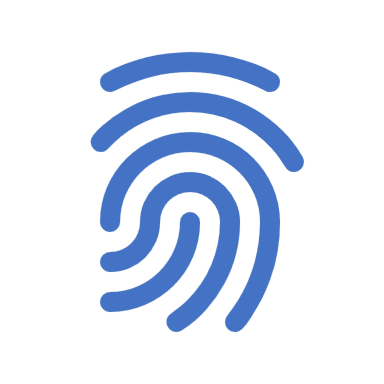 Obowiązki sądu w przypadku zastosowania tymczasowego aresztowania -  art. 261 i 262 KPK: 
obligatoryjnie sąd musi bezzwłocznie zawiadomić: 
osobę najbliższą dla oskarżonego lub osobę przez niego wskazaną, pracodawcę, szkołę lub uczelnię, w stosunku do żołnierza - jego dowódcę, a w przypadku, gdy oskarżonym jest przedsiębiorca lub niebędący pracownikiem członek organu zarządzającego przedsiębiorcy, na jego wniosek - zarządzającego przedsiębiorstwem, 
sąd opiekuńczy, jeżeli zachodzi potrzeba zapewnienia opieki nad dziećmi aresztowanego, organ opieki społecznej, jeżeli zachodzi potrzeba roztoczenia opieki nad osobą niedołężną lub chorą, którą aresztowany się opiekował; 
sąd obowiązany jest przedsięwziąć czynności niezbędne do ochrony mienia i mieszkania aresztowanego. O poczynionych wystąpieniach i wydanych zarządzeniach należy powiadomić tymczasowo aresztowanego.
Trzy podstawowe reguły stosowania tymczasowego aresztowania:
każde postanowienie o zastosowaniu tymczasowego aresztowania musi wskazywać czas jego trwania i jego termin końcowy (dokładna data), 
po wniesieniu aktu oskarżenia do sądu, a przed upływem uprzednio oznaczonego okresu tymczasowego aresztowania, sąd ma obowiązek rozważenia potrzeby dalszego stosowania tymczasowego aresztowania i wydania stosownej decyzji w tej materii (por. art. 339 § 3 pkt. 6), 
niedopuszczalne jest stosowanie tymczasowego aresztowania poza granicami maksymalnych terminów zakreślonych przez kodeks. 
Okres tymczasowego aresztowania liczy się od dnia zatrzymania. 
Sąd zarządza niezwłoczne zwolnienie aresztowanego, jeżeli nie jest on pozbawiony wolności w innej sprawie następuje w przypadku: 
uniewinnienia oskarżonego, 
umorzenia lub warunkowego umorzenia postępowania, warunkowego zawieszenia wykonania kary, 
wymierzenia kary pozbawienia wolności odpowiadającej co najwyżej okresowi tymczasowego aresztowania, 
skazania na karę łagodniejszą niż pozbawienie wolności, 
odstąpienia od wymierzenia kary. 
W razie skazania oskarżonego tymczasowo aresztowanego na karę inną, sąd, po wysłuchaniu obecnych stron, wydaje postanowienie co do dalszego stosowania aresztu.
Jeżeli umorzenie postępowania następuje z powodu niepoczytalności oskarżonego, można utrzymać tymczasowe aresztowanie do czasu rozpoczęcia wykonywania środka zabezpieczającego.
Tymczasowe aresztowanie – czas trwania
Tymczasowe aresztowanie – czas trwania
w postępowaniu przygotowawczym sąd rejonowy miejsca prowadzenia postępowania lub w wypadkach niecierpiących zwłoki inny sąd rejonowy może zastosować tymczasowe aresztowanie na okres nie dłuższy niż 3 miesiące - art. 263 § 1 k.p.k., 
W przypadku zastosowania tymczasowego aresztowania na okres krótszy, sąd ten jest uprawniony do przedłużenia czasu trwania tymczasowego aresztowania  na kolejne okresy w granicach 3 miesięcy
Przedłużenie okresu stosowania tymczasowego aresztowania: 
łączny okres stosowania tymczasowego aresztowania do chwili wydania pierwszego wyroku przez sąd I instancji nie może przekroczyć 2 lat - art. 263 § 3 k.p.k., 
w toku postępowania przygotowawczego uprawnienie do przedłużania tymczasowego aresztowania na okres, który łącznie nie może przekroczyć 12 miesięcy, przysługuje, na wniosek prokuratora, sądowi właściwemu do rozpoznania sprawy - art. 263 § 2 k.p.k., 
w sytuacji gdy oskarżony jest skazany w innej sprawie i odbywa karę pozbawienia wolności w zakładzie penitencjarnym i równolegle zastosowane jest tymczasowe aresztowanie, to na poczet 12 miesięcy w postępowaniu przygotowawczym oraz na poczet 2 lat w postępowaniu sądowym zalicza się okres odbywania przez tymczasowo aresztowanego kary pozbawienia wolności - art. 263 § 3a k.p.k, 
jeżeli zachodzi potrzeba stosowania tymczasowego aresztowania po wydaniu pierwszego wyroku przez sąd pierwszej instancji, każdorazowe jego przedłużenie może następować na okres nie dłuższy niż 6 miesięcy art. 263 § 7 k.p.k.
Przedłużenie czasu trwania tymczasowego aresztowania ponad okresy wskazane w art. 263 § 2 i 3 k.p.k. (uregulowane w art. 263 § 4 KPK):
decyzję o przedłużeniu czasu tymczasowego aresztowania może podjąć wyłącznie sąd apelacyjny, w okręgu którego prowadzi się postępowanie, 
przedłużenie stosowania tymczasowego aresztowania może nastąpić na czas oznaczony: w postępowaniu przygotowawczym - przekraczający 12 miesięcy, w postępowaniu przed sądem pierwszej instancji - przekraczający 2 lata, 
Przedłużenia stosowania tymczasowego aresztowania, o którym mowa w § 4, nie stosuje się w odniesieniu do terminu określonego w § 2 ( 12 miesięcy), gdy kara realnie grożąca oskarżonemu za zarzucane mu przestępstwo nie przekroczy 3 lat pozbawienia wolności, a w stosunku do terminu wskazanego w § 3 ( 2 lata), gdy nie przekroczy ona 5 lat pozbawienia wolności, chyba że konieczność takiego przedłużenia jest spowodowana celowym przewlekaniem postępowania przez oskarżonego.”
Sąd apelacyjny może przedłużyć stosowanie tymczasowego aresztowania: 
na wniosek sądu, przed którym sprawa się toczy, 
w postępowaniu przygotowawczym na wniosek właściwego prokuratora bezpośrednio przełożonego wobec prokuratora prowadzącego lub nadzorującego śledztwo, 
Podstawy przedłużenia stanowią obecnie zamknięty katalog i są to: 
zawieszenie postępowania karnego,
czynności zmierzającego do ustalenia lub potwierdzenia tożsamości oskarżonego, 
wykonywanie czynności dowodowych w sprawie o szczególnej zawisłości lub poza granicami kraju, 
celowe przewlekanie postępowania przez oskarżonego. 
Z wnioskiem o przedłużenie okresu tymczasowego aresztowania należy wystąpić, z jednoczesnym przesłaniem właściwemu sądowi akt sprawy, nie później niż 14 dni przed upływem dotychczas określonego terminu stosowania tego środka - art. 263 § 6 k.p.k.,
Na postanowienie sądu apelacyjnego w przedmiocie przedłużenia tymczasowego aresztowania, przysługuje zażalenie do sądu apelacyjnego orzekającego w składzie trzech sędziów, w ramach tzw. instancji poziomej - art. 263 § 5 k.p.k.,
Tymczasowe aresztowanie – czas trwania
Czas trwania tymczasowego aresztowania
W postępowaniu przygotowawczym 

W postępowaniu sądowym
Czas trwania tymczasowego aresztowania w statystkach PG - 2017
Czas trwania tymczasowego aresztowania w statystkach PG - 2018
Czas trwania tymczasowego aresztowania w statystkach PG - 2020
Czas trwania tymczasowego aresztowania w statystkach PG – 2021
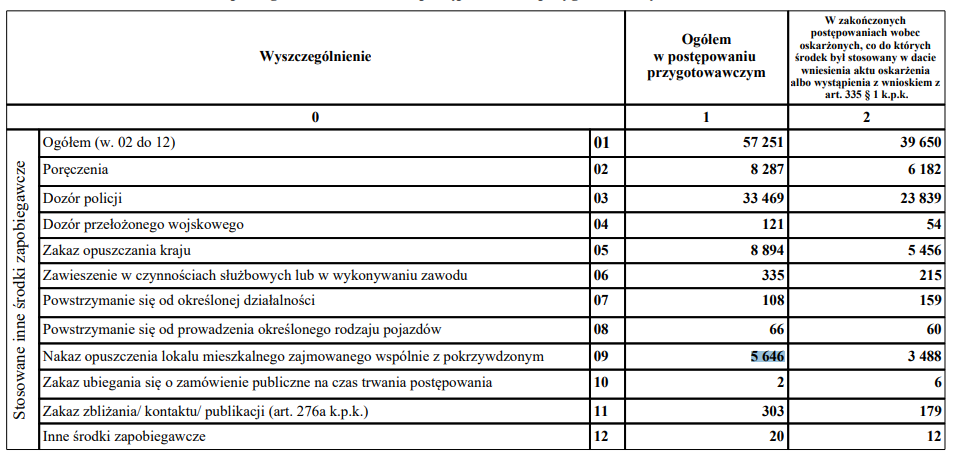 Posiedzenie aresztowe
Postępowanie w przedmiocie zastosowania/przedłużenia stosowania tymczasowego aresztowania musi odpowiadać standardom ukształtowanym na gruncie art. 6 EKPC. Fundamentalne znaczenie ma zasada równości broni i jawność wewnętrzna, zwłaszcza dostęp do dowodów stanowiących podstawę orzekania o tymczasowym aresztowaniu. 
Równość broni – żadna ze stron nie może być w pozycji znacząco gorszej w porównaniu ze stroną przeciwną. 
art. 249a 
§ 1.Podstawę orzeczenia o zastosowaniu lub przedłużeniu tymczasowego aresztowania mogą stanowić ustalenia poczynione na podstawie:
1)dowodów jawnych dla oskarżonego i jego obrońcy,
2)dowodów z zeznań świadków, o których mowa w art. 250 § 2b.
§ 2.Sąd, uprzedzając o tym prokuratora, uwzględnia z urzędu także okoliczności, których prokurator nie ujawnił, po ich ujawnieniu na posiedzeniu, jeżeli są one korzystne dla oskarżonego.
Problematyczna kwestia odmowy dostępu do dowodów w związku ze stosowaniem tymczasowego aresztowania (por. prezentacja o czynnościach procesowych i dostępie do akt postępowania przygotowawczego) .
W postępowaniu w przedmiocie tymczasowego aresztowania prokurator ma wykazać występowanie ogólnej i szczególnej przesłanki środków zapobiegawczych, co wynika ze skargowego charakteru tego postępowania. Na prokuratorze spoczywa więc ciężar wykazania, że zebrane w sprawie dowody wskazują na duże prawdopodobieństwo, że podejrzany popełnił zarzucane mu przestępstwo (art. 249 § 1 KPK) oraz, że zachodzi uzasadniona obawa bezprawnego utrudniania przez podejrzanego prawidłowego toku postępowania (art. 258 § 1 i 2 KPK). Dlatego we wniosku w przedmiocie tymczasowego aresztowania prokurator obowiązany jest podać dowody wskazujące na duże prawdopodobieństwo popełnienia przez podejrzanego zarzuconego mu przestępstwa oraz okoliczności przemawiające za istnieniem zagrożeń dla prawidłowego toku postępowania (art. 250 § 2a KPK). Ciężar wykazania przesłanki ogólnej i szczególnej tymczasowego aresztowania oraz dalszych środków zapobiegawczych odnosi się nie tylko do wniosku o zastosowanie tymczasowego aresztowania, ale także do każdego kolejnego wniosku o przedłużenie tego środka, co wynika z dyrektywy adaptacji środków zapobiegawczych do sytuacji procesowej oskarżonego, o której mowa w art. 253 § 1 KPK. Stosownie do tej dyrektywy, obowiązkiem prokuratora jest baczenie, czy w sprawie nadal występują przyczyny, dla których środek zapobiegawczy został zastosowany lub wystąpiły przyczyny uzasadniające jego uchylenie albo zmianę.
Postanowienie SA we Wrocławiu z 16.05.2018 r., II AKz 307/18
Tymczasowe aresztowanie – tryb stosowania
Od tego momentu biegnie termin 24 godzin na doręczenie decyzji w przedmiocie tymczasowego aresztowania
Wymogi formalne postanowienia o zastosowaniu tymczasowego aresztowania
Statystki dotyczące stosowania tymczasowego aresztowania – z raportu HFPC
Tymczasowe aresztowanie – zaskarżalność postanowień
Zażalenie na postanowienie o zastosowaniu tymczasowego aresztowania w postępowaniu przygotowawczym
P. Hofmański, S. Zabłocki, Elementy metodyki pracy sędziego w sprawach karnych, Kraków 2006
Tymczasowe aresztowanie – zaskarżalność postanowień
Tymczasowe aresztowanie – zaskarżalność postanowień
Sąd, który wydał postanowienie w I instancji
Sąd, który rozpoznaje zażalenie
Sąd rejonowy 
Sąd okręgowy
Sąd apelacyjny (jeżeli przedłuża okresy stosowania tymczasowego aresztowania ponad terminy wskazane w art. 263 § 4) 
Sąd Najwyższy
Sąd okręgowy 
Sąd apelacyjny 
Sąd apelacyjny w składzie 3 sędziów (art. 263 § 5)  

Inny równorzędny skład SN 
Postanowienie SN (7) z dnia 20 października 2009 r., I KZP 1/09
Dopuszczalne jest zażalenie na postanowienie Sądu Najwyższego, wydane na podstawie art. 538 § 2 k.p.k.; rozpoznaje je równorzędny skład Sądu Najwyższego.
Zaskarżalność postanowienia o tymczasowym aresztowaniu wydanego na skutek wniesienia zażalenia
426 § 2  Od wydanego na skutek zażalenia postanowienia o zastosowaniu tymczasowego aresztowania, w tym w zakresie zastrzeżenia, o którym mowa w art. 257 § 2, a także od wydanego w toku postępowania odwoławczego postanowienia o przeprowadzeniu obserwacji, zastosowaniu środka zapobiegawczego, nałożeniu kary porządkowej, zawieszeniu postępowania oraz w przedmiocie kosztów procesu, o których po raz pierwszy orzekał sąd odwoławczy, przysługuje zażalenie do innego równorzędnego składu sądu odwoławczego. Jeżeli zaskarżone postanowienie wydał sąd w składzie jednego sędziego, zażalenie rozpoznaje sąd odwoławczy w składzie trzech sędziów, chyba że zażalenie dotyczy postanowienia o nałożeniu kary porządkowej lub w przedmiocie kosztów procesu.
Zaskarżalność postanowień sądu odwoławczego o zastosowaniu tymczasowego aresztowania na skutek zażalenia będzie dotyczyć następujących sytuacji procesowych: 
w postępowaniu przygotowawczym, gdy sąd nie uwzględnił wniosku prokuratora o zastosowanie lub przedłużenie tymczasowego aresztowania; 
w postępowaniu sądowym, gdy sąd pierwszej instancji uchylił tymczasowe aresztowanie albo nie uwzględnił wniosku o zastosowanie tymczasowego aresztowania lub nie przedłużył stosowania tego środka zapobiegawczego
W § 2 ustawodawca, dopuszczając zaskarżalność postanowienia sądu odwoławczego o zastosowaniu tymczasowego aresztowania wydanego na skutek zażalenia, wprowadził de facto trzecią instancję mającą charakter tzw. instancji poziomej. Natomiast omawiana nowelizacja nie wprowadziła zmian odnośnie do zaskarżalności postanowień sądu odwoławczego wydawanych w toku postępowania odwoławczego, gdyż nadal, zgodnie z § 2, zażalenie przysługuje na postanowienie o przeprowadzeniu obserwacji, o zastosowaniu środka zapobiegawczego lub o nałożeniu kary porządkowej.
Nie ma zastosowania w wypadku wydania przez sąd odwoławczy postanowienia o zmianie postanowienia sądu pierwszej instancji w przedmiocie tzw. warunkowego tymczasowego aresztowania, o którym mowa w art. 257 § 2. Na to postanowienie sądu odwoławczego zażalenie nie przysługuje (postanowienie SA we Wrocławiu z 1 czerwca 2011 r., II AKZ 214/11).
Warunkowe tymczasowe aresztowanie
Warunkowe tymczasowe aresztowanie – zmiany wprowadzone 5.10.2019 r.
§  2. Stosując tymczasowe aresztowanie, sąd może zastrzec, że środek ten ulegnie zmianie pod warunkiem złożenia, nie później niż w wyznaczonym terminie, określonego poręczenia majątkowego; na uzasadniony wniosek oskarżonego lub jego obrońcy, złożony najpóźniej w ostatnim dniu wyznaczonego terminu, sąd może przedłużyć termin złożenia poręczenia.
§  3.  Jeżeli prokurator oświadczy, najpóźniej na posiedzeniu po ogłoszeniu postanowienia wydanego na podstawie § 2, że sprzeciwia się zmianie środka zapobiegawczego, postanowienie to, w zakresie dotyczącym zmiany tymczasowego aresztowania na poręczenie majątkowe, staje się wykonalne z dniem uprawomocnienia.